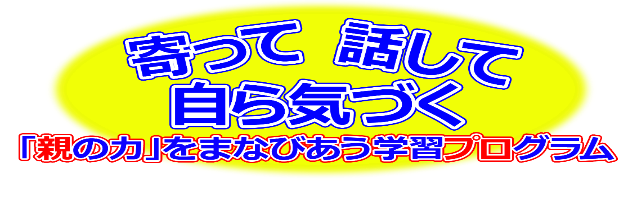 No.15
みなおして！
～多様な視点から子供を見る～
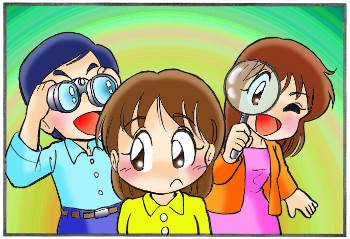 1
[Speaker Notes: ○親同士のつながりづくりのため、20分程度子育てについて、意見交流をする場であることを伝える。



趣旨の説明（親プロ）
○「ねらい」を説明し、子育てに正解はなく気軽に話し合う場であることを伝える。]
自己紹介
①　自分の名前（ニックネーム可）

②　子供の年齢

③　○○と言えば・・・
2
[Speaker Notes: ○　初対面の人でも、自由に意見を出せるようにするためのウォーミングアップとする。

○　和やかな雰囲気づくりに配慮する。

〇　③については、参加者の様子を見て変更してもよい。]
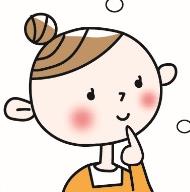 ３つの約束

❶ 同じくらい話しましょう
❷ みんなの意見を受け止めましょう
❸ 秘密は守りましょう
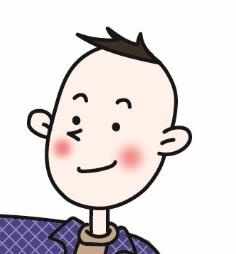 パスあり
3
[Speaker Notes: 3つの約束があります。

😀パスもあり]
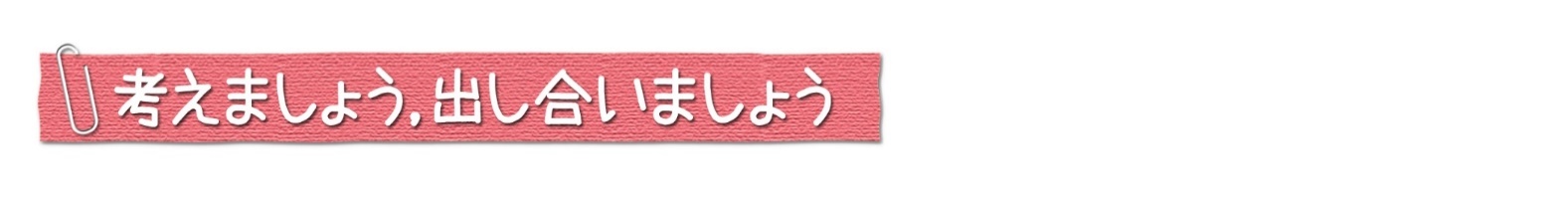 好きなことにあんなに夢中になれるのが、うらやましい。
またマンガか・・・。困ったもんだ。
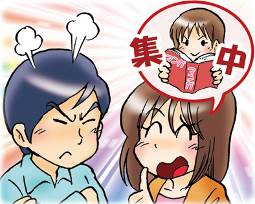 ・・・
4
[Speaker Notes: ①このお母さんの考え方について、どう思いますか。
②あなただったら、こんな時どうしますか。
③もし、このケースが、「ゲーム」だったら、あなたはどうしますか。あるいは、「読書」だったら、「勉強」だったらどうですか。考えてみましょう。]
Q：お父さんやお母さんの考え方に
　 ついて、どう思いますか。
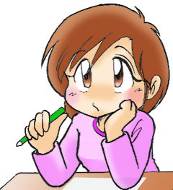 5
Q：もし、このケースが、「ゲーム」や
　「YouTube」だったら、あなたはどう
　しますか。あるいは、「読書」だったら、
　「勉強」だったらどうですか。
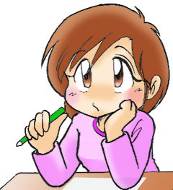 6
学習を振り返りましょう
自分の中で、分かったこと、
考えが変わったことがあれば交流しましょう。
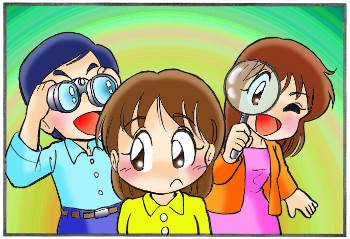 7
[Speaker Notes: 〇　話し合って気づいたこと（知ったこと）や安心したこと等を振り返ってもらう。]
本日は御参加いただきありがとうございました。
講座後のアンケートにご協力ください。
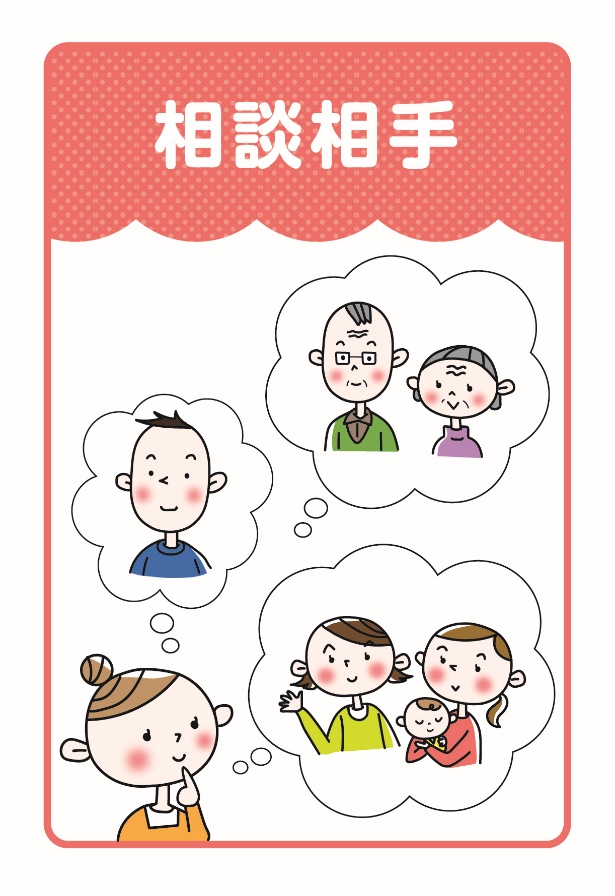 8
[Speaker Notes: 〇　話し合って気づいたこと（知ったこと）や安心したこと等を振り返ってもらう。]